Update on Physician Workforce TrendsMay 1, 2014
Marcia Collins, Director
Medical Education Department
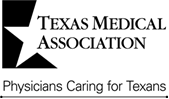 % Change for Women in Texas Physician Workforce, 2003-2013
Comparison 2003 and 2013: Gender Distribution for Texas Physicians
Ranking of Physicians-Per- Capita for 5 TX Counties w/ Pop Above 1 Million
Is GME Growing?
[Speaker Notes: Short answer:  yes.
Long answer:  From 2003 to 2013, there was a net gain of 324 PGY1 allopathic positions offered in the Match, 26% increase.  Osteopathic residency programs filled 26 PGY1 positions in 2003 and 43 in 2013.
From 2003 to now, there has been a net increase of 417 or 31% increase in medical student enrollments.
Yes, GME is growing but not at the same rate as medical school enrollments.]
Matriculants to TX Medical Schools, Projected 2014-2018
[Speaker Notes: As you know, UT is developing 2 new medical schools: in Austin and South Texas.  Both of these schools will have a small class-size, only 50 students.  

Less well known if that the Univ. of Incarnate Word in San Antonio is developing a new osteopathic medical school.  The class size for that school is projected to be 150.  Combined class-size for the 3 new schools, all set to accept their 1st students in Fall 2016 is 250.   So, we can anticipate a bump-up in the composite class-size as shown in the graph. A&M plans to add 20 students in 2016 – combined net growth is 270 in 2016!  Then, A&M plans to add 20 more in 2018, which would bring the peak enrollment to 2,075 in 2018.]
Impact of Med Schl Expansions on GME Needs – Proj. 2014-22
[Speaker Notes: What does the planned medical school growth mean for GME needs?  

For the 2013 Match, we had 1,611 PGY-1 positions in Texas (MD and DO).  Look at the need for growth as the number of graduates increases in the near future.  Graduates are expected to increase from about 1600 in 2014 to a peak of 2000 in 2022, based on the projected class-sizes we talked about a moment ago and an average graduation rate of 96.7%.  As a reference, we had 1,587 graduates in 2013.  For 2014, we anticipate having 18 more PGY-1 slots than graduates and the needed growth thereafter to keep pace with graduates is shown in the graph, peaking at the need for 395 more positions in 2022. 

To have a slot for every graduate, we would need to add 400 new PGY-1 positions by 2022.]
Impact of Med Schl Expansionson GME Needs – Proj. 2014-22
[Speaker Notes: But, there’s more to the story.  The Higher Education Coordinating Board recommends a ratio not of  1 PGY-1 position per graduate but 1.1 PGY-1 position per graduate, or 10% above. 

This is what happens to the need for growth when you plan for that extra 10%.  The extra is to allow for graduates from other states and countries to train here and a small cushion for physician retraining.  By 2022, the need for additional slots grows to about 600.]
2013 TX Match Rates by Spec.
97% positions filled on Match Day, 1,582 positions.
Programs with 100% Fill Rates on Match Day    
     Dermatology                     Pediatrics
     Emergency Medicine       Transitional
     General Surgery
     Internal Medicine
     Orthopedic Surgery
     Pathology
Lowest:  General Surgery-Prel., 67%
Texas Family Medicine GME– US Senior Match Trends
Comparison Most-Populous States
[Speaker Notes: Texas ranks #4 in ratio of both medical students and residents per capita but #6 (last place) among the most-populous states in physician per capita ratios.]
Growth Comparison, Health Professions, Texas 2003-13
Comparison: Rate of Change for Texas Population and Physician Supply Between 2003 and 2013
Retention of Grads in TX for GME?
50.5% Stayed; 49.5% Left
Specialties with Highest Loss Rate to Other States for GME:
Neurological Surgery, 82% Left Texas (#: 14)
Urology, 77% (#: 23)
Anesthesiology, 59% (#: 67)
Neurology, 59% (#: 13)
General Surgery, 56% (#: 40)

Otolaryngology, highest loss rate for 4 of past 6 years!

Specialties with BEST Retention Rate in Texas for GME:
Oral Maxillofacial Surgery 100%!  (#: 13)
Family Medicine, 75% (#: 95)
Dermatology, 67% (#: 18)
Medicine-Preliminary, 61% (#: 62)
Physical Medicine & Rehab, 60% (#: 12)

States Gaining Most Texas Graduates:  California (92); New York (65); Illinois (50); Tennessee (41); and Pennsylvania (40)
Marcia Collins, Director
Medical Education Department
Texas Medical Association
(512) 370-1375
marcia.collins@texmed.org
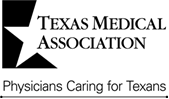